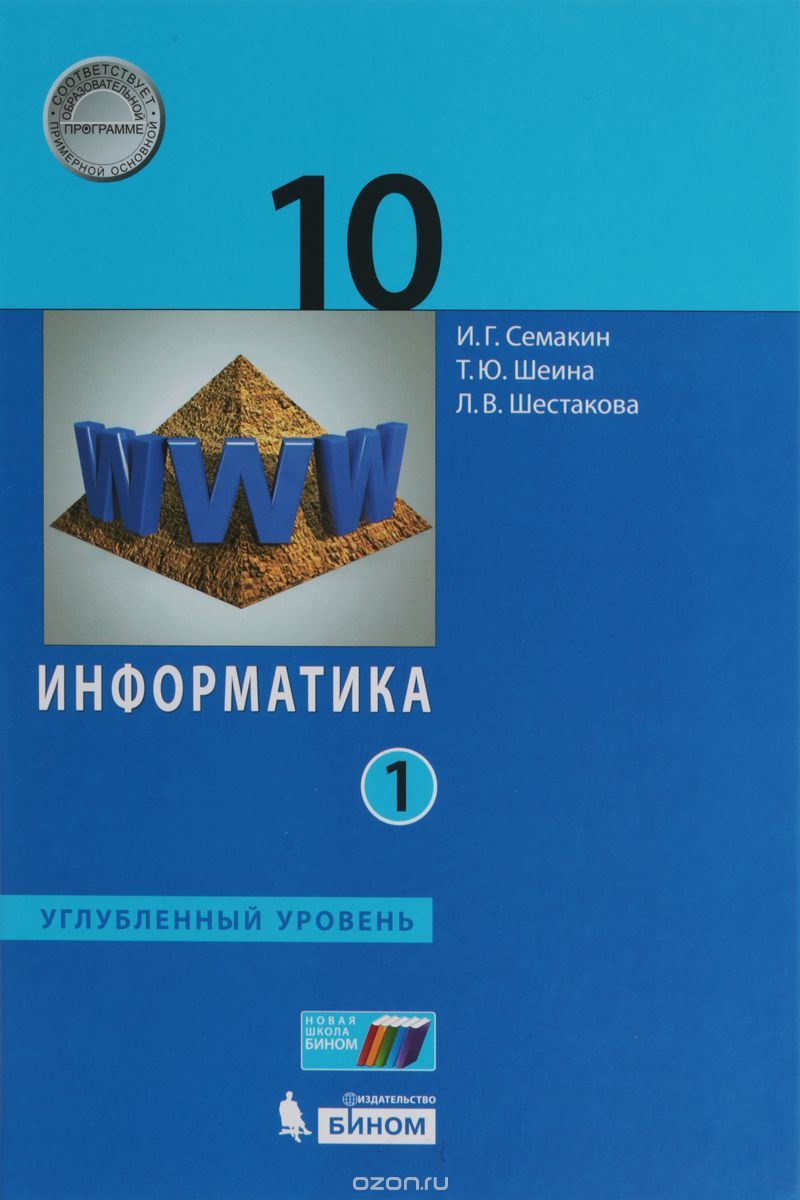 Двумерные списки. Решение задач
Методы программирования
Информатика
11класс
Углубленный уровень
Заполнение матрицы из файла
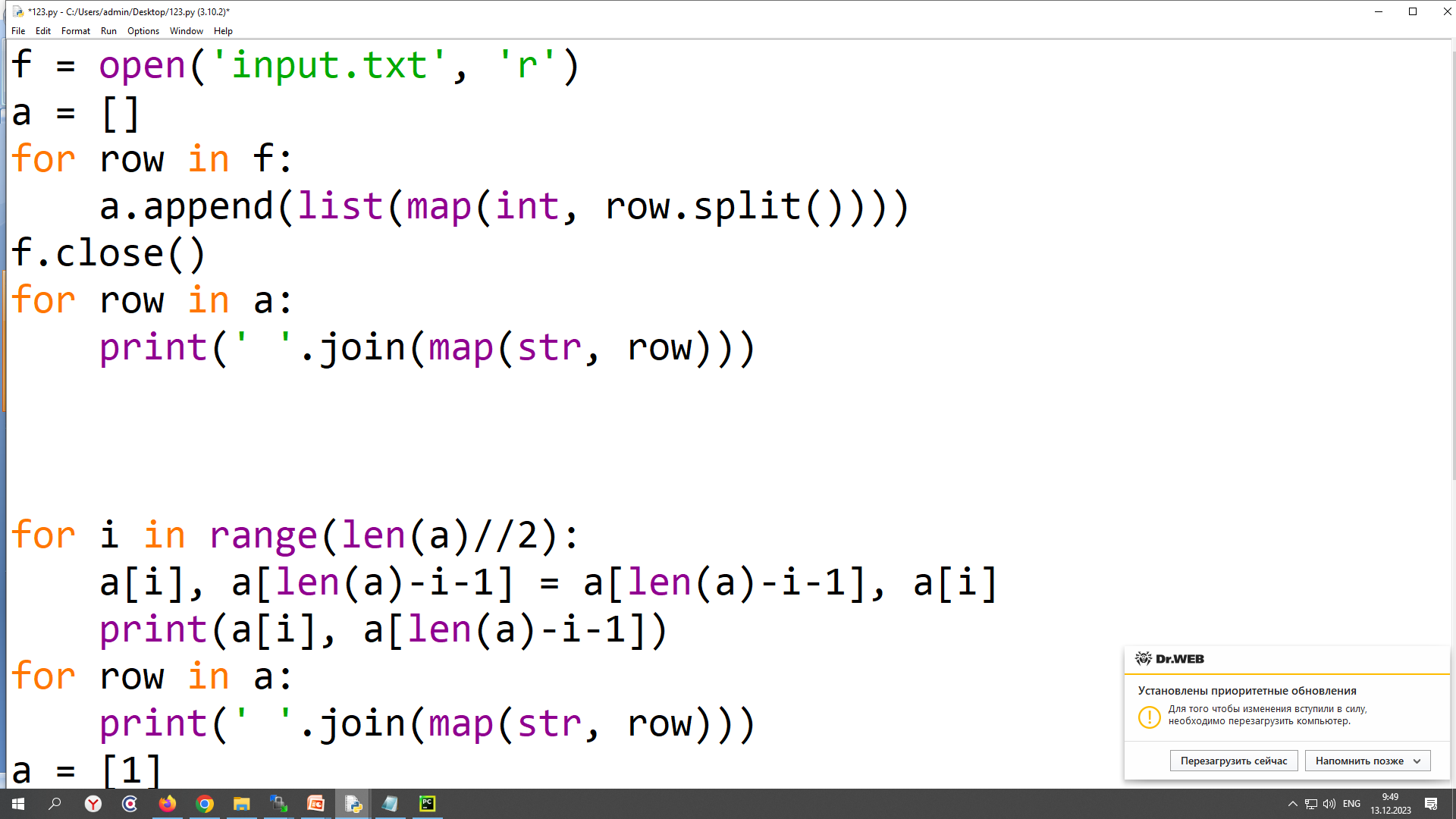 Задача 1
Введите из текстового файла матрицу. Переверните матрицу, поменяв 1-ю строку с последней, 2-ю - с предпоследней и т.д. Результат запишите в другой файл.
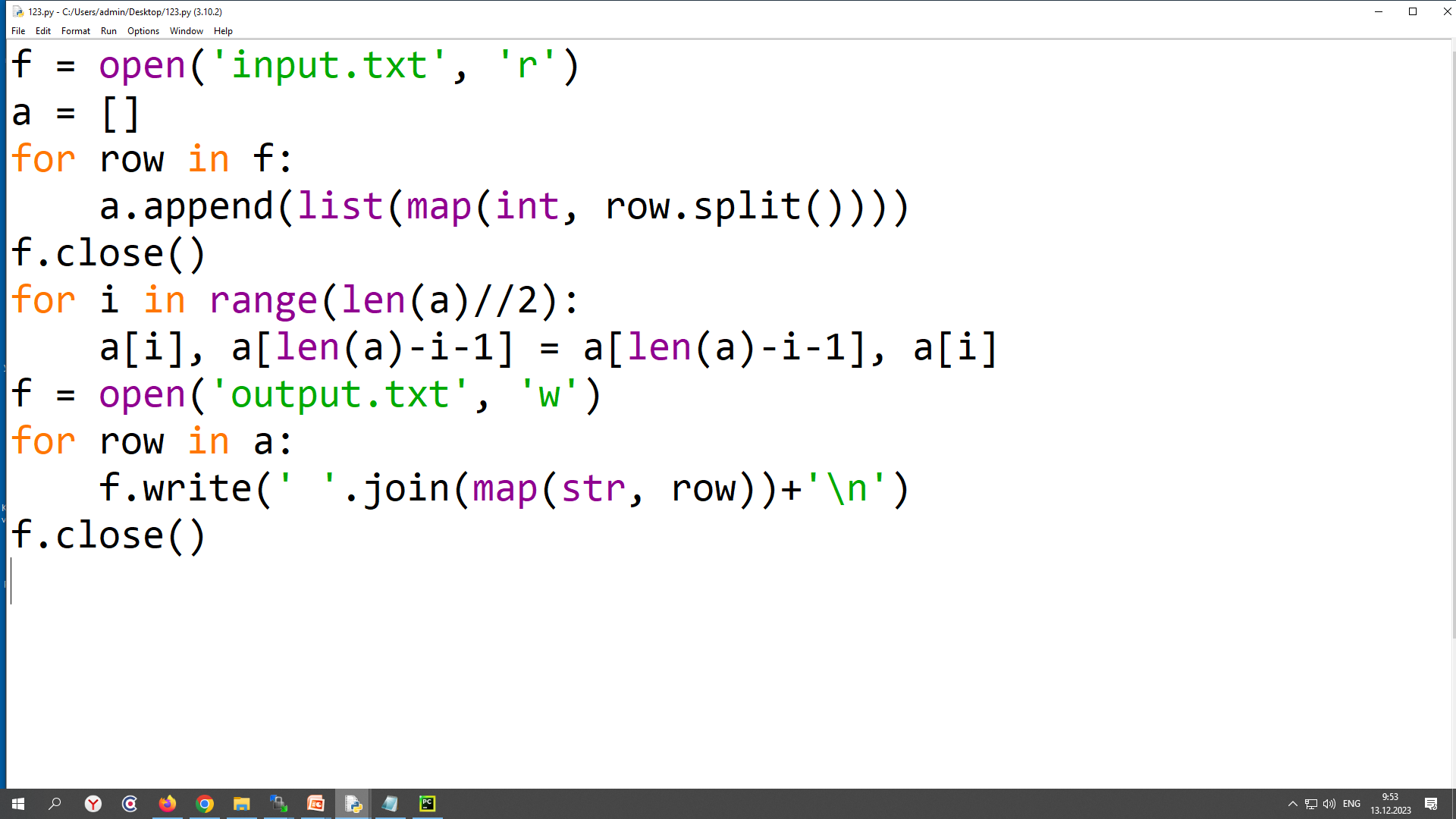 Задача 2
Введите с клавиатуры список из 9-ти элементов. Сверните его в матрицу размером 3х3.
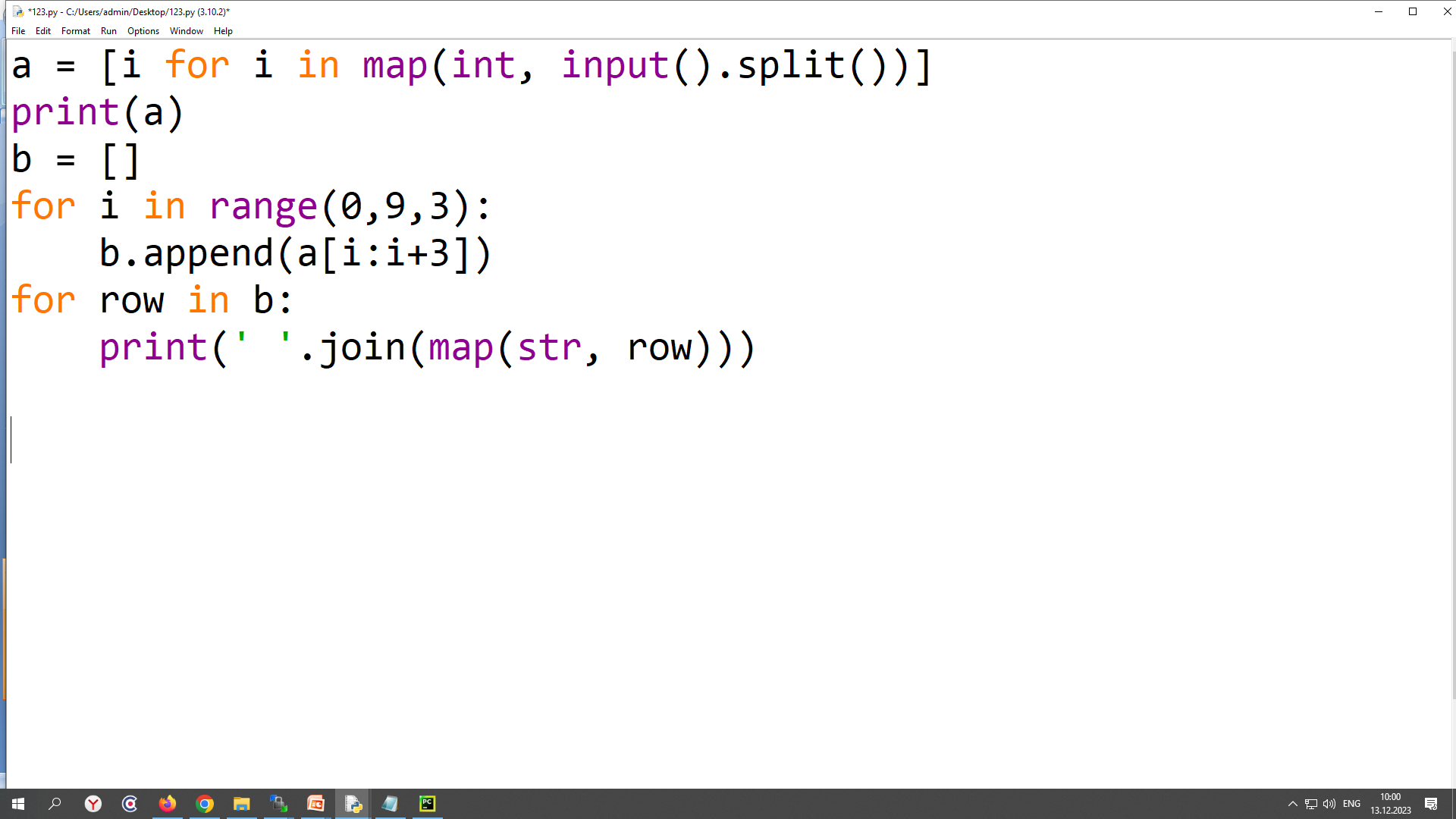 [Speaker Notes: Изменить для произвольного кол-ва чисел, квадратная матрица близкого размера (4 числа – 2*2, 5 чисел – 3*3, 24 числа – 5*5)]